Kommunikation der D-EITI2023
Übersicht
www.d-eiti.de  2.443 eindeutige Besucher
www.rohstofftransparenz.de  11.571 eindeutige Besucher
Twitter  354 Follower
Linked In 31 Follower
Besucher www.d-eiti.de
Zeitraum 1.1.2023 – 1.9.2023
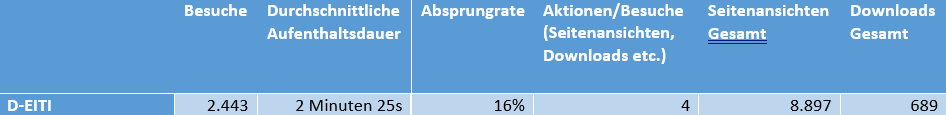 Downloads www.d-eiti.de
Zeitraum 1.1.2023 – 1.9.2023
Download D-EITI Berichte
5. D-EITI Bericht
Deutsche Version: 64
Englische Version: 18
Gesamtpaket: 73

Gesamt (bis 12.9.23): 155
Kurzversion
Deutsche Version: 19
Englische Version: 7

Gesamt (bis 12.9.23): 26
Besucher rohstofftransparenz.de
Zeitraum: 1.1.2023 – 1.9.2023
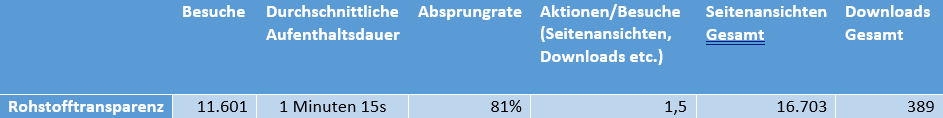 Seitenansicht rohstofftransparenz.de
Zeitraum: 1.1.2023 – 1.9.2023
16.703 (Stand: 12.9.2023)
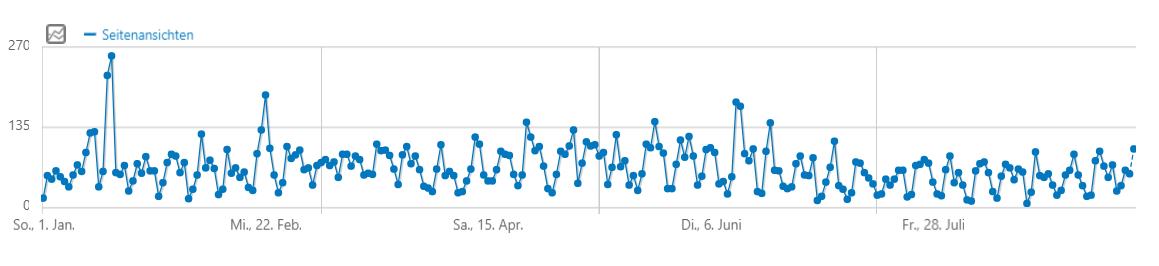 Vergleich d-eiti.de und rohstofftransparenz.de
Zeitraum: 1.1.2023 – 1.9.2023
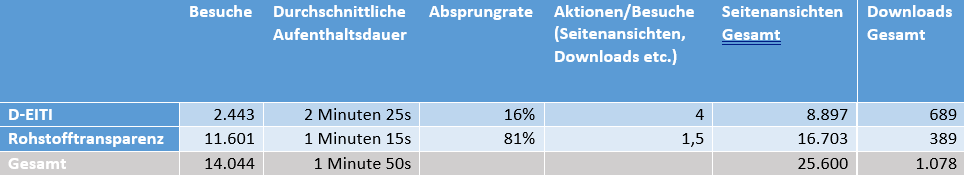 14.09.2023
Weitere Plattformen
Twitter:
354 Follower
Linked In

31 Follower

 Das D-EITI Linked In Profil wurde erst im August 2023 erstellt
14.09.2023
Twitter – Neue Follower
354 Follower insgesamt (Stand: 12.09.23)
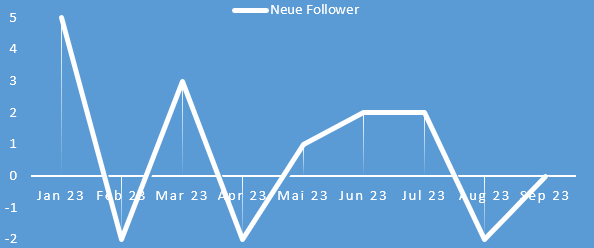 Twitter - Reichweite
7.433 Tweet- Impressionen in 2023
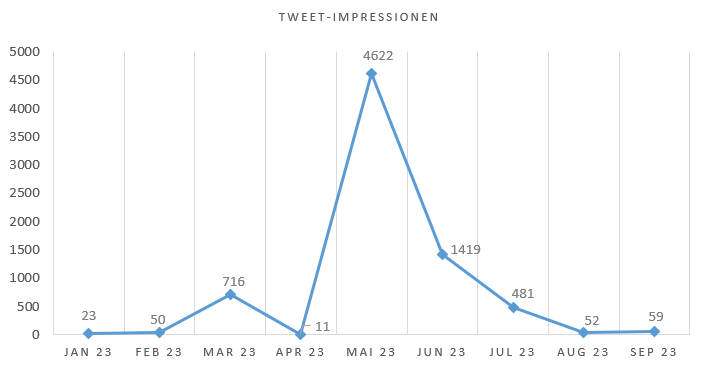